How to Submit a Patient/Staff/Visitor Complaint in VOICE
Barbara Grotting, RN, MSN, CPHQ
Director, Quality/Accreditation/Patient Safety
Click on the Icon in your 
Zen Applications Window
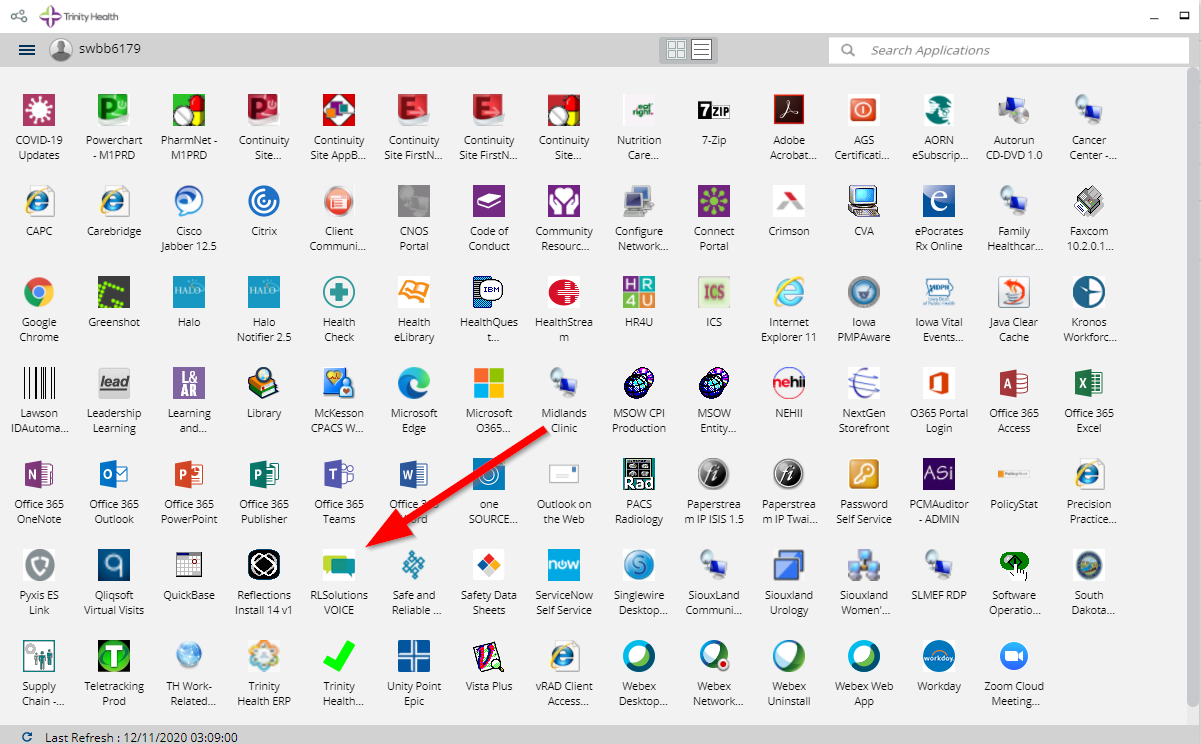 Choose to submit as yourself or anonymously
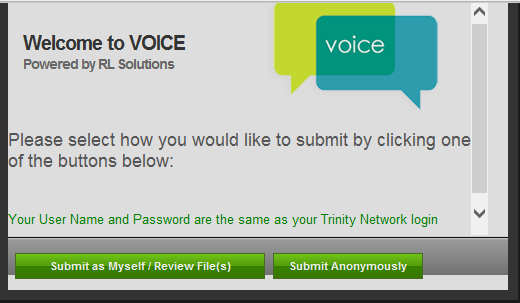 If you choose to submit as yourself you will log into the VOICE program
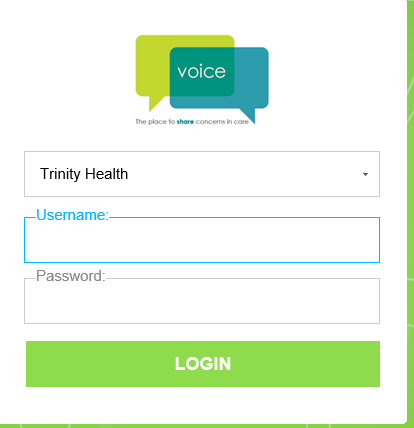 Choose Patient /Visitor Complaints & Compliments
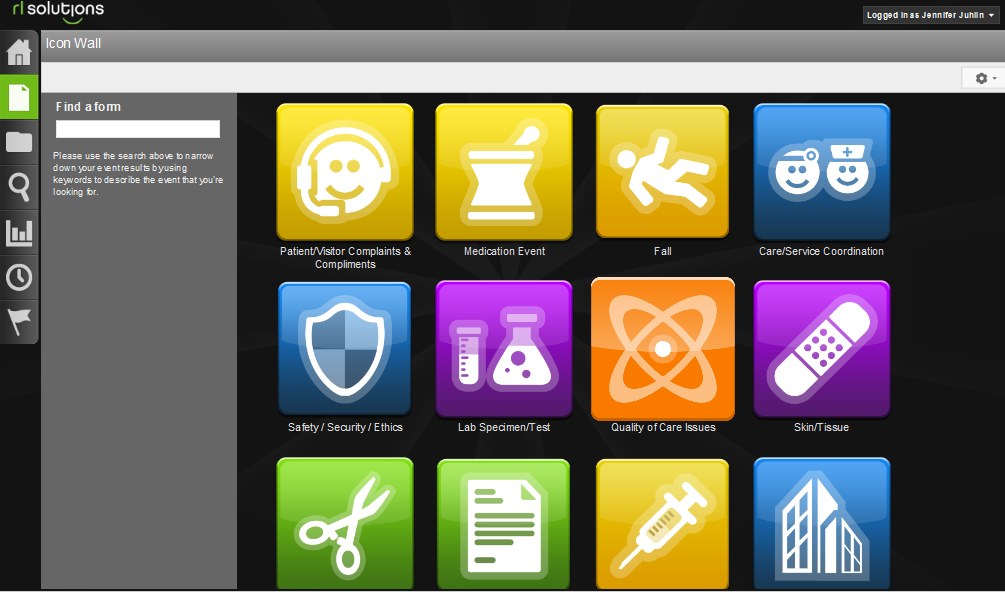 Include as much data as possible.  
The green (*) are mandatory fields.
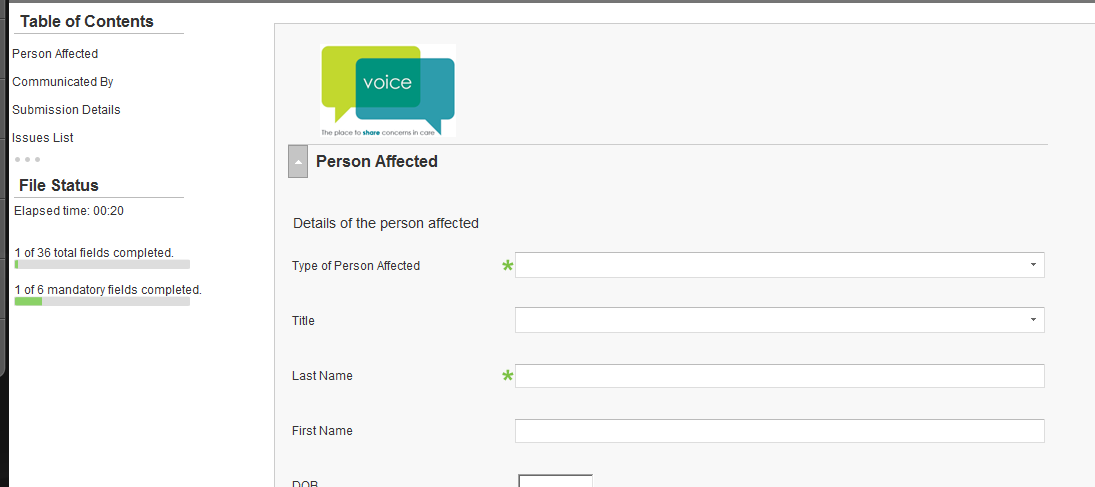 Click on submit when all data has been entered.
KEY ISSUES TO REMEMBER:
Please remember to put the unit the issue occurred on, so the right person (unit manager) will be tasked with the follow-up.
Patient MRN/FIN will be needed so the specific patient EHR can be reviewed.
Quality and Risk also receive all VOICE issues and will ensure proper follow-up has been done before closing.
Any questions please contact 
Barbara Grotting 1-2263
or
Elizabeth Skinner 1-5653
or
Sue Froid 1-2253